ΗΥ215 - Εφαρμοσμένα Μαθηματικά για Μηχανικούς
Διαλεξη 5η
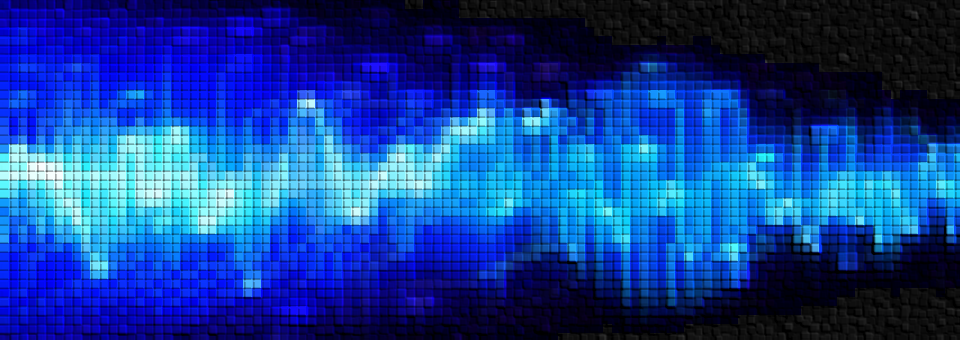 Συστήματα
Η διάλεξη αυτή περιέχει 2 Ε.ΒΑ.
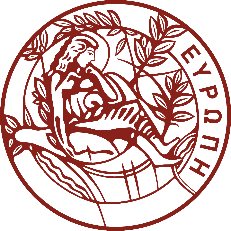 Ε.ΒΑ
HY215 - Εφαρμοσμένα Μαθηματικά για Μηχανικούς                    			                 Πανεπιστήμιο Κρήτης, Τμήμα Επιστήμης Υπολογιστών
Εφαρμοσμένα Μαθηματικά για Μηχανικούς
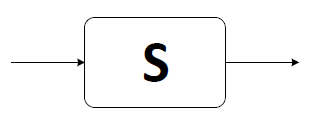 Τ{·}
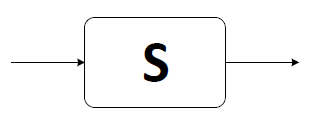 HY215 - Εφαρμοσμένα Μαθηματικά για Μηχανικούς                    			                 Πανεπιστήμιο Κρήτης, Τμήμα Επιστήμης Υπολογιστών
Εφαρμοσμένα Μαθηματικά για Μηχανικούς
Συστήματα 
 Μερικές σημαντικές κατηγορίες συστημάτων είναι οι ακόλουθες:
Γραμμικά και μη γραμμικά συστήματα
Χρονικά αμετάβλητα και χρονικά μεταβλητά συστήματα
Δυναμικά ή στατικά συστήματα
Αιτιατά ή μη αιτιατά συστήματα
Ευσταθή ή ασταθή συστήματα

 Θα εξετάσουμε σχεδόν όλες τις παραπάνω κατηγορίες αλλά το βάρος της μελέτης μας θα πέσει σε αυτές τις κατηγορίες
 Θα μας απασχολήσουν κατά κανόνα Γραμμικά Χρονικά Αμετάβλητα (ΓΧΑ) συστήματα
Οι υπόλοιπες ιδιότητες θα ποικίλλουν… 
HY215 - Εφαρμοσμένα Μαθηματικά για Μηχανικούς                    			                 Πανεπιστήμιο Κρήτης, Τμήμα Επιστήμης Υπολογιστών
Εφαρμοσμένα Μαθηματικά για Μηχανικούς
HY215 - Εφαρμοσμένα Μαθηματικά για Μηχανικούς                    			                 Πανεπιστήμιο Κρήτης, Τμήμα Επιστήμης Υπολογιστών
Εφαρμοσμένα Μαθηματικά για Μηχανικούς
HY215 - Εφαρμοσμένα Μαθηματικά για Μηχανικούς                    			                 Πανεπιστήμιο Κρήτης, Τμήμα Επιστήμης Υπολογιστών
Εφαρμοσμένα Μαθηματικά για Μηχανικούς
Συστήματα
 Γραμμικά και μη γραμμικά συστήματα
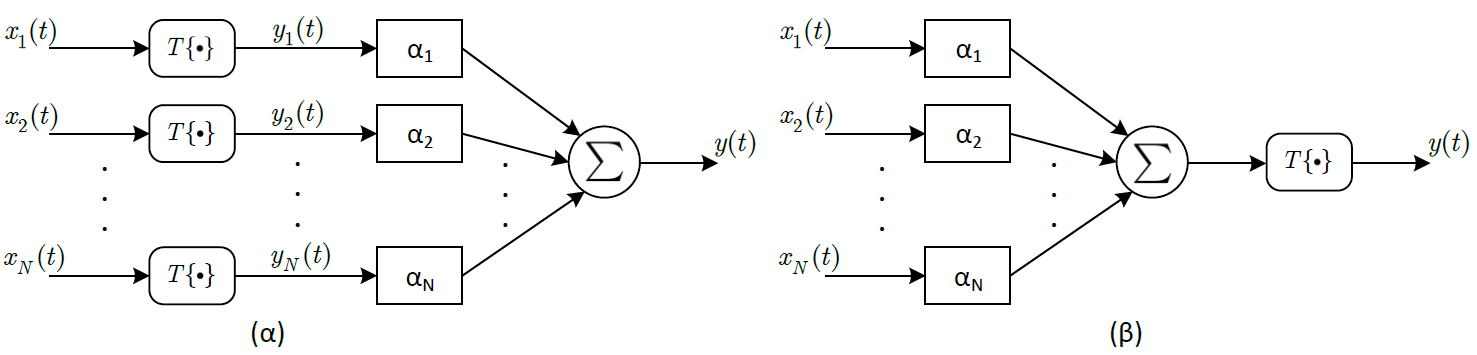 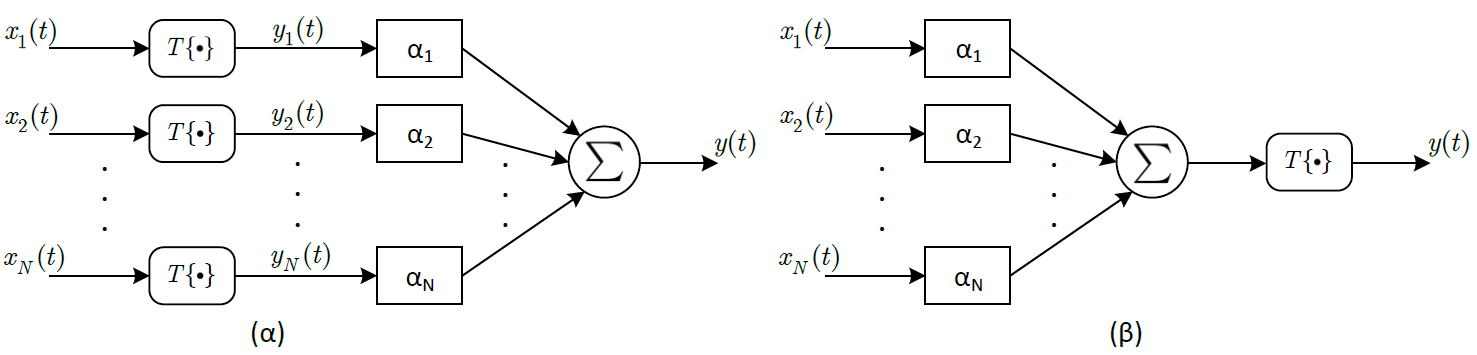 HY215 - Εφαρμοσμένα Μαθηματικά για Μηχανικούς                    			                 Πανεπιστήμιο Κρήτης, Τμήμα Επιστήμης Υπολογιστών
Εφαρμοσμένα Μαθηματικά για Μηχανικούς
HY215 - Εφαρμοσμένα Μαθηματικά για Μηχανικούς                    			                 Πανεπιστήμιο Κρήτης, Τμήμα Επιστήμης Υπολογιστών
Εφαρμοσμένα Μαθηματικά για Μηχανικούς
Ε.ΒΑ1
HY215 - Εφαρμοσμένα Μαθηματικά για Μηχανικούς                    			                 Πανεπιστήμιο Κρήτης, Τμήμα Επιστήμης Υπολογιστών
Εφαρμοσμένα Μαθηματικά για Μηχανικούς
HY215 - Εφαρμοσμένα Μαθηματικά για Μηχανικούς                    			                 Πανεπιστήμιο Κρήτης, Τμήμα Επιστήμης Υπολογιστών
Εφαρμοσμένα Μαθηματικά για Μηχανικούς
HY215 - Εφαρμοσμένα Μαθηματικά για Μηχανικούς                    			                 Πανεπιστήμιο Κρήτης, Τμήμα Επιστήμης Υπολογιστών
Εφαρμοσμένα Μαθηματικά για Μηχανικούς
HY215 - Εφαρμοσμένα Μαθηματικά για Μηχανικούς                    			                 Πανεπιστήμιο Κρήτης, Τμήμα Επιστήμης Υπολογιστών
Εφαρμοσμένα Μαθηματικά για Μηχανικούς
HY215 - Εφαρμοσμένα Μαθηματικά για Μηχανικούς                    			                 Πανεπιστήμιο Κρήτης, Τμήμα Επιστήμης Υπολογιστών
Εφαρμοσμένα Μαθηματικά για Μηχανικούς
HY215 - Εφαρμοσμένα Μαθηματικά για Μηχανικούς                    			                 Πανεπιστήμιο Κρήτης, Τμήμα Επιστήμης Υπολογιστών
Εφαρμοσμένα Μαθηματικά για Μηχανικούς
HY215 - Εφαρμοσμένα Μαθηματικά για Μηχανικούς                    			                 Πανεπιστήμιο Κρήτης, Τμήμα Επιστήμης Υπολογιστών
Εφαρμοσμένα Μαθηματικά για Μηχανικούς
HY215 - Εφαρμοσμένα Μαθηματικά για Μηχανικούς                    			                 Πανεπιστήμιο Κρήτης, Τμήμα Επιστήμης Υπολογιστών
Εφαρμοσμένα Μαθηματικά για Μηχανικούς
HY215 - Εφαρμοσμένα Μαθηματικά για Μηχανικούς                    			                 Πανεπιστήμιο Κρήτης, Τμήμα Επιστήμης Υπολογιστών
Εφαρμοσμένα Μαθηματικά για Μηχανικούς
HY215 - Εφαρμοσμένα Μαθηματικά για Μηχανικούς                    			                 Πανεπιστήμιο Κρήτης, Τμήμα Επιστήμης Υπολογιστών
Εφαρμοσμένα Μαθηματικά για Μηχανικούς
Ε.ΒΑ2
HY215 - Εφαρμοσμένα Μαθηματικά για Μηχανικούς                    			                 Πανεπιστήμιο Κρήτης, Τμήμα Επιστήμης Υπολογιστών
Εφαρμοσμένα Μαθηματικά για Μηχανικούς
HY215 - Εφαρμοσμένα Μαθηματικά για Μηχανικούς                    			                 Πανεπιστήμιο Κρήτης, Τμήμα Επιστήμης Υπολογιστών
Εφαρμοσμένα Μαθηματικά για Μηχανικούς
HY215 - Εφαρμοσμένα Μαθηματικά για Μηχανικούς                    			                 Πανεπιστήμιο Κρήτης, Τμήμα Επιστήμης Υπολογιστών
Εφαρμοσμένα Μαθηματικά για Μηχανικούς
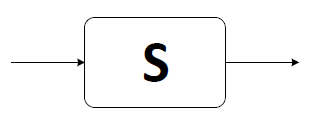 HY215 - Εφαρμοσμένα Μαθηματικά για Μηχανικούς                    			                 Πανεπιστήμιο Κρήτης, Τμήμα Επιστήμης Υπολογιστών
Εφαρμοσμένα Μαθηματικά για Μηχανικούς
HY215 - Εφαρμοσμένα Μαθηματικά για Μηχανικούς                    			                 Πανεπιστήμιο Κρήτης, Τμήμα Επιστήμης Υπολογιστών
Εφαρμοσμένα Μαθηματικά για Μηχανικούς
HY215 - Εφαρμοσμένα Μαθηματικά για Μηχανικούς                    			                 Πανεπιστήμιο Κρήτης, Τμήμα Επιστήμης Υπολογιστών
Εφαρμοσμένα Μαθηματικά για Μηχανικούς
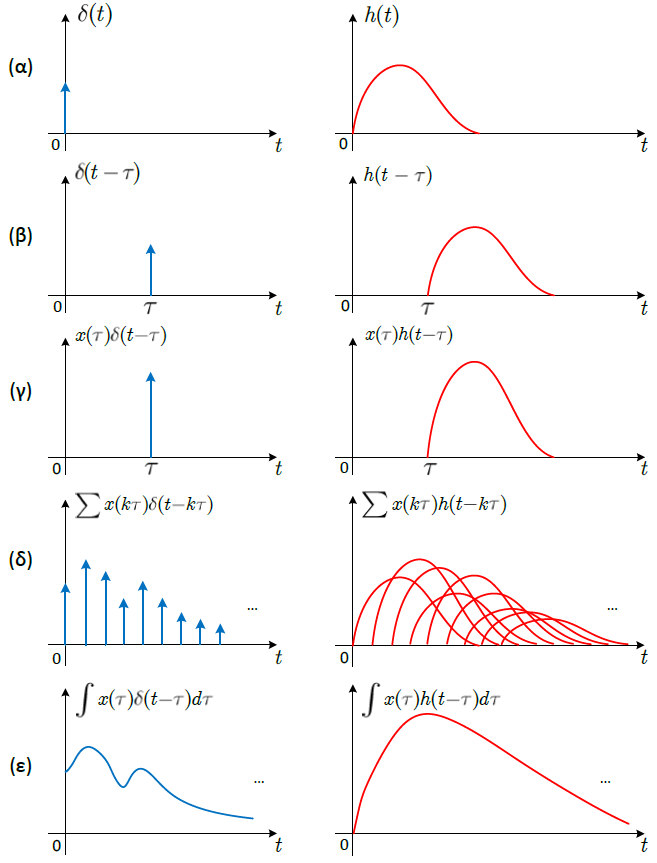 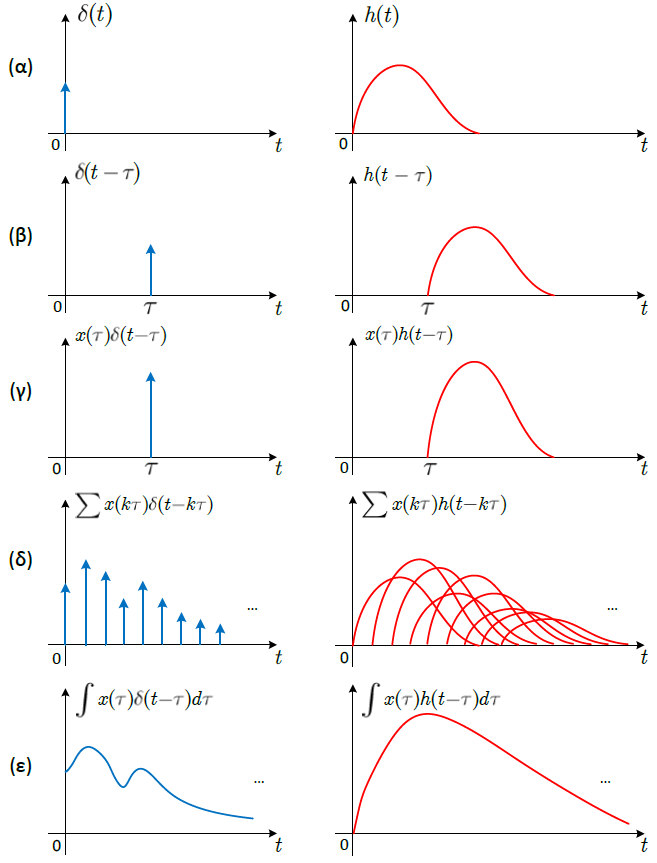 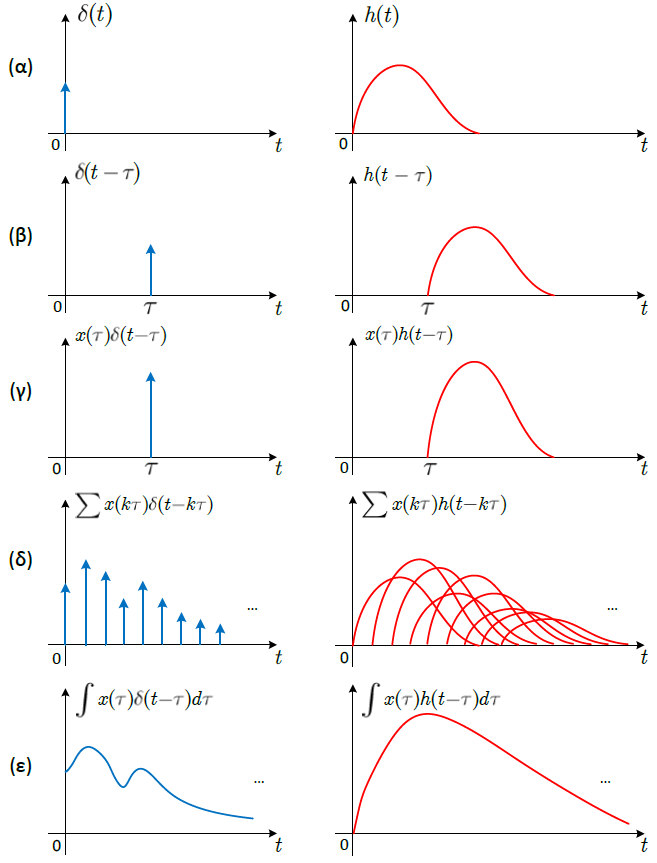 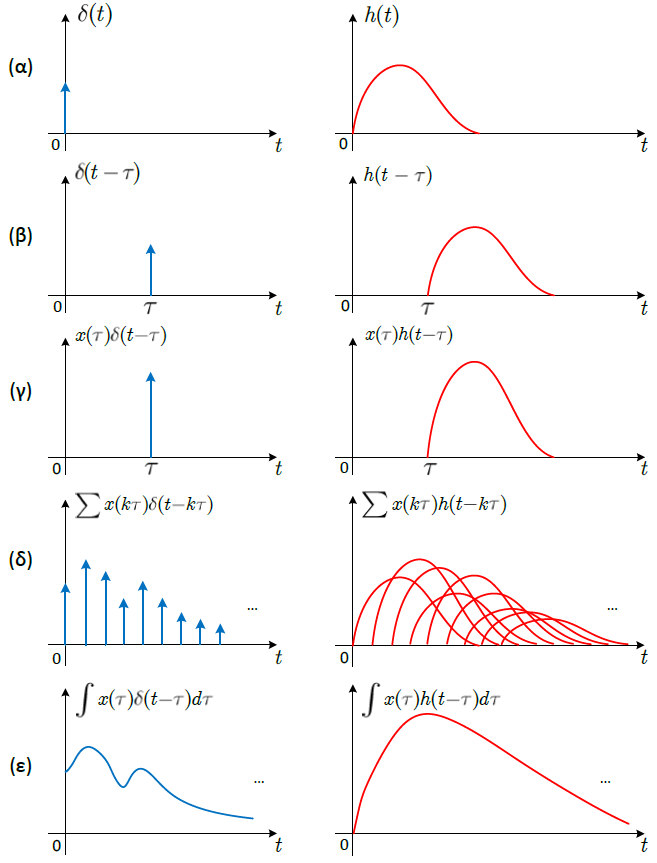 HY215 - Εφαρμοσμένα Μαθηματικά για Μηχανικούς                    			                 Πανεπιστήμιο Κρήτης, Τμήμα Επιστήμης Υπολογιστών
Εφαρμοσμένα Μαθηματικά για Μηχανικούς
ΤΕΛΟΣ ΔΙΑΛΕΞΗΣ
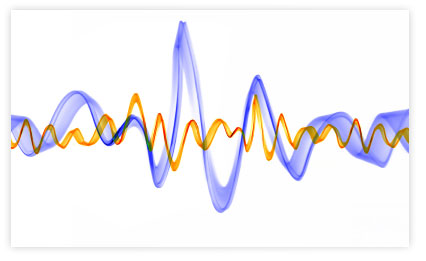 Ε.ΒΑ.
ΑΜ: 4264
ΑΜ: 4304 (ΦΥΣΙΚΟ)